take 
your 
chances
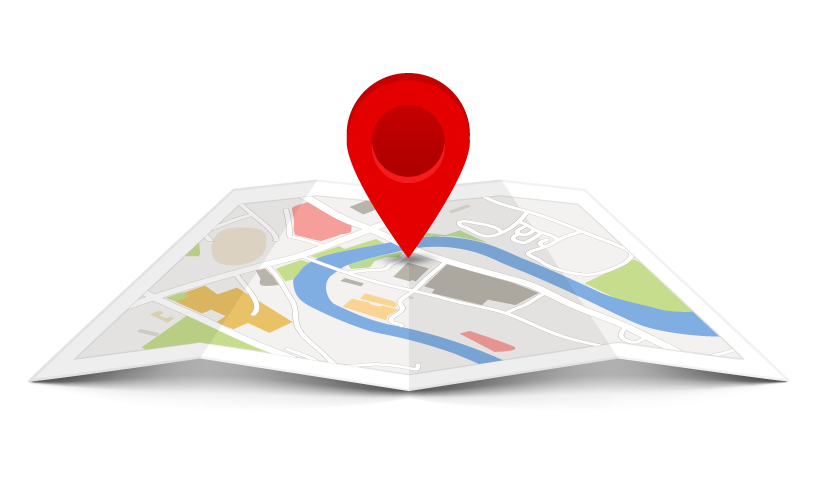 Education rocks
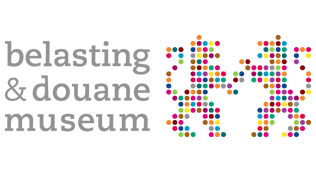 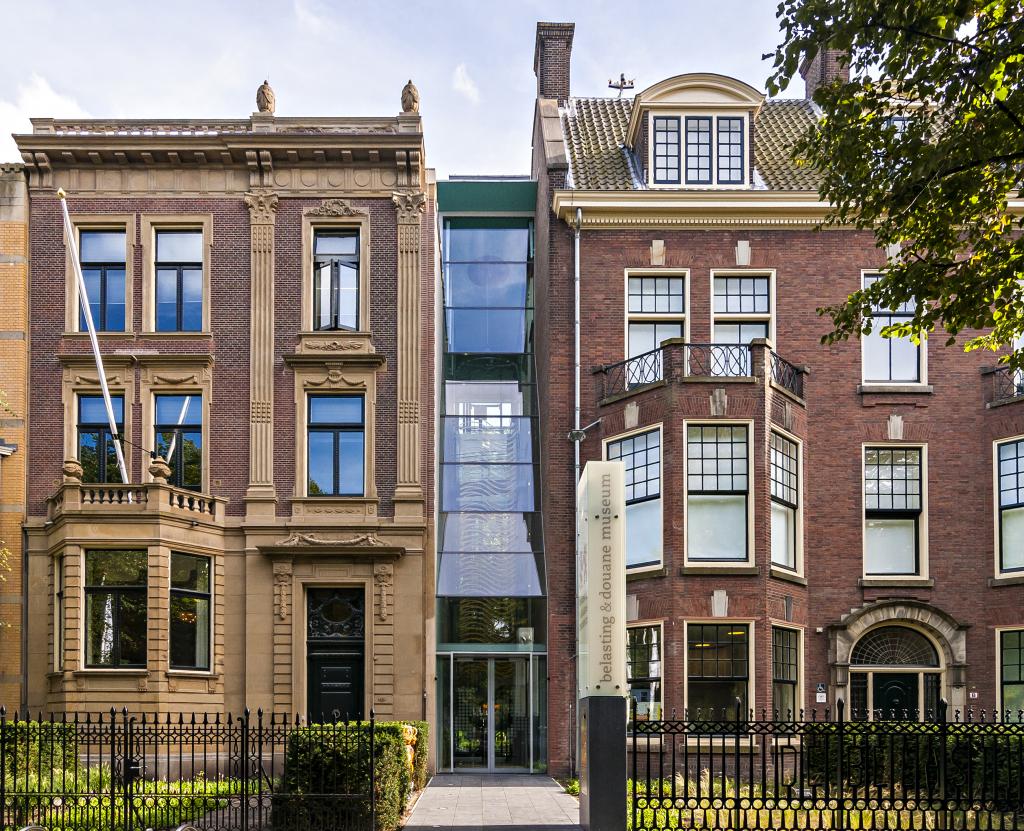 take 
your 
chances
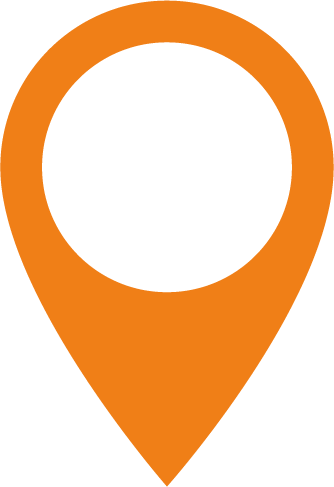 A pragmatic approach
1
the start of something new
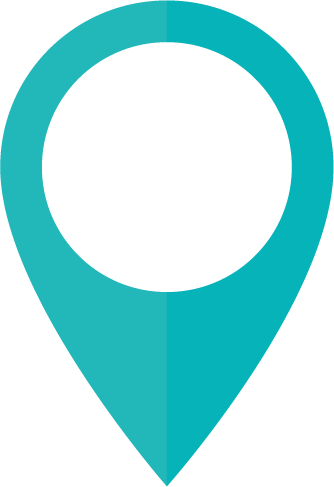 Bring in THE TEAM
2
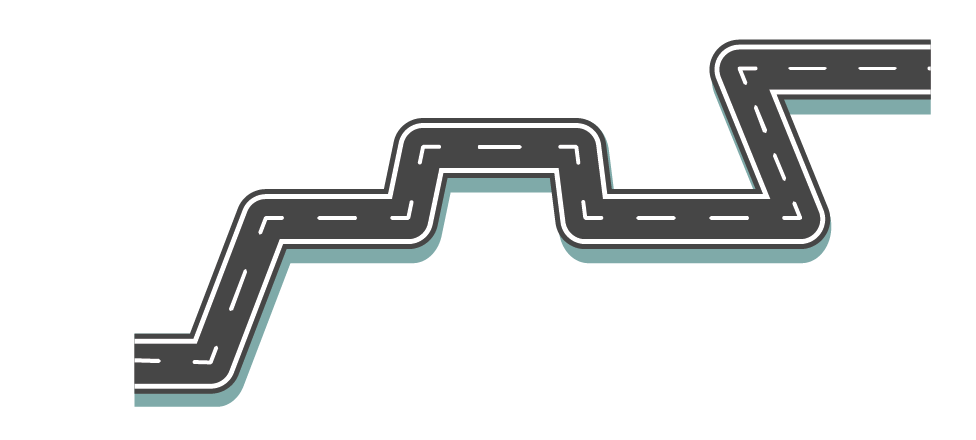 team skills based on experience 
in education or the cultural sector
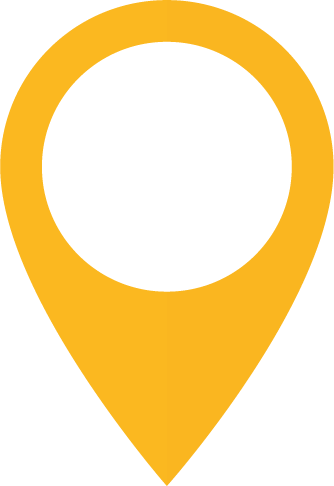 KNOW YOUR CUSTOMER
3
the desires and needs from the educational side
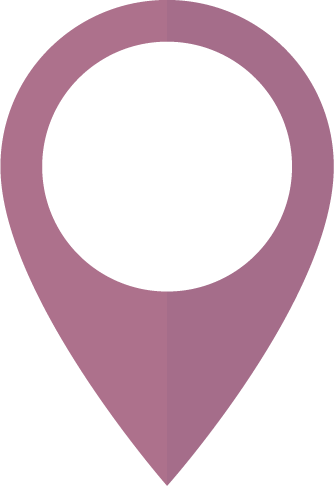 Survey the value
4
evaluating usefulness by questioning the pupils
Find yourself some partners
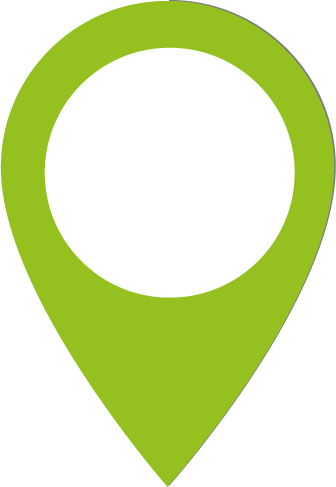 5
cooperation is necessary
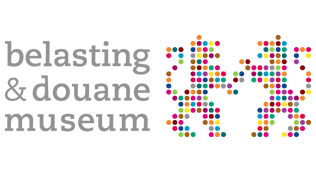 Become Future proof
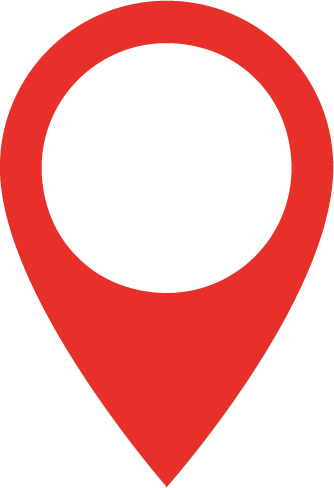 never stop developing
6
take 
your 
chances
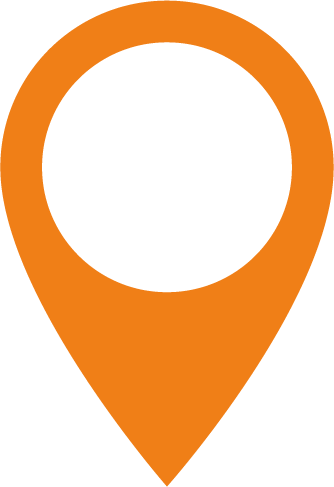 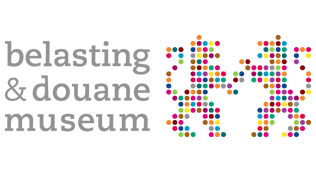 A pragmatic approach
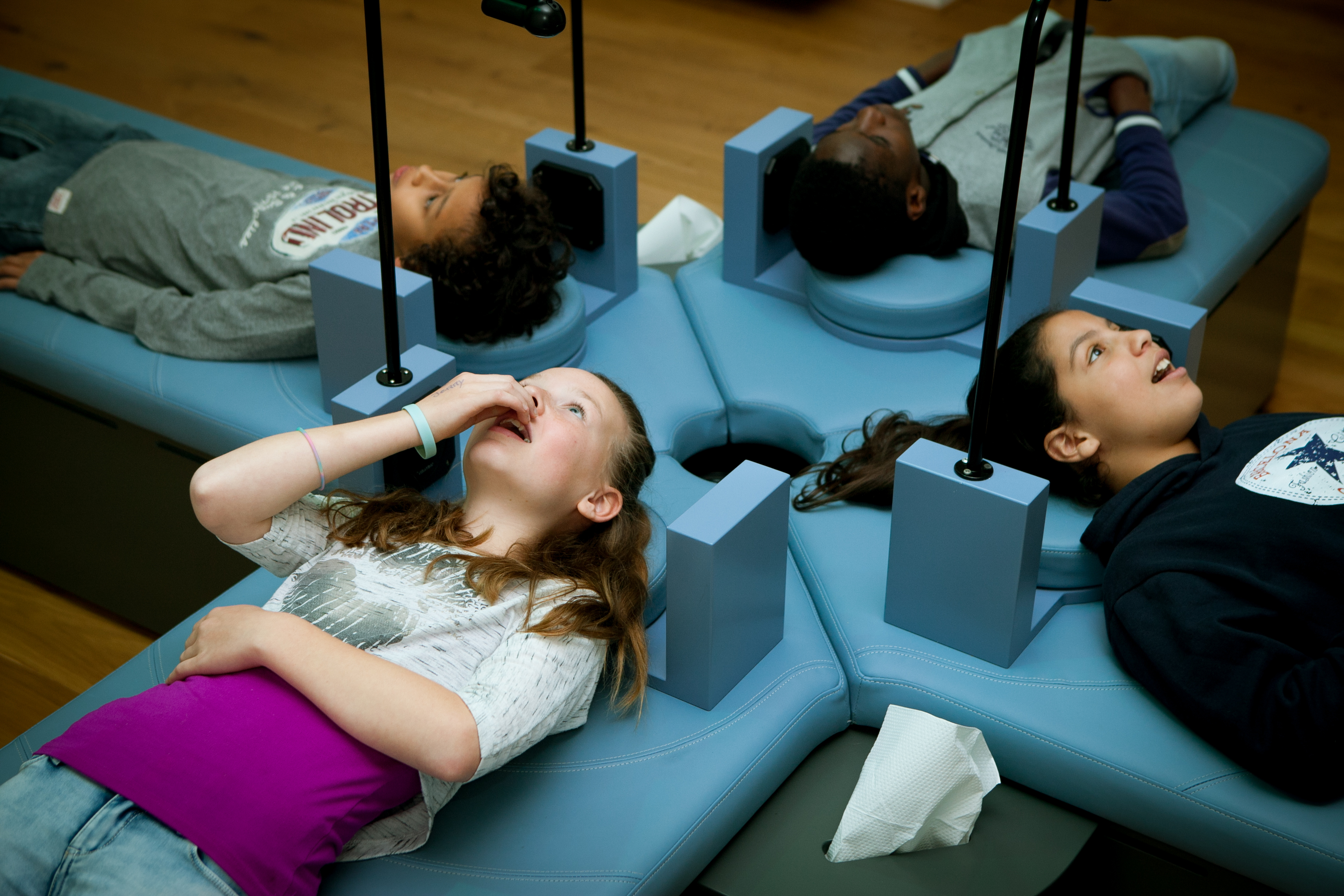 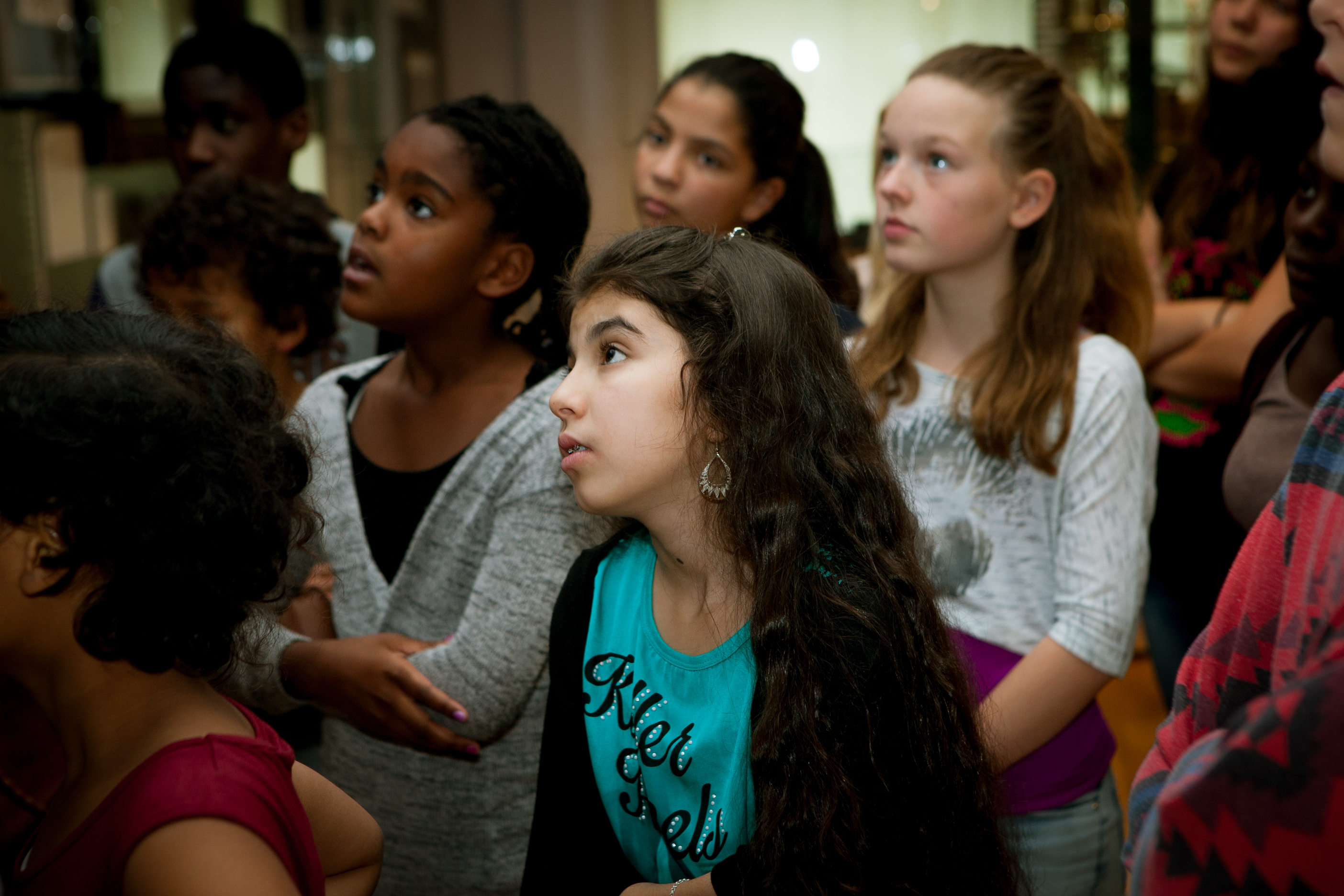 take 
your 
chances
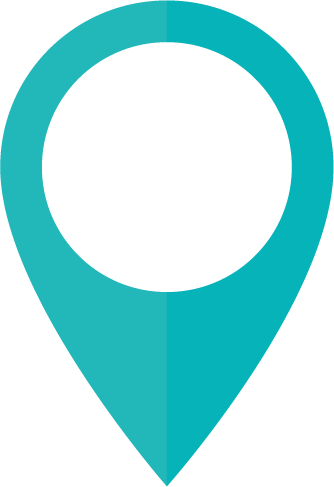 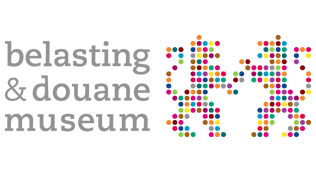 Bring in THE TEAM
take 
your 
chances
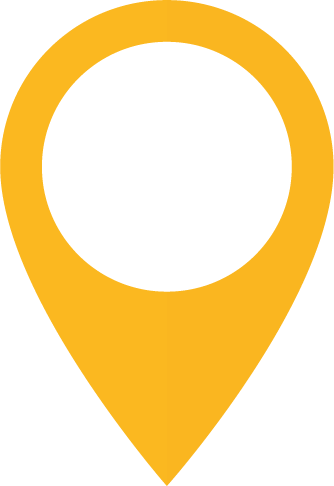 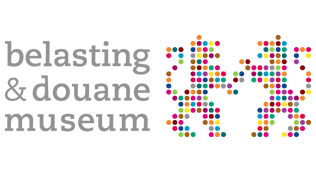 KNOW YOUR CUSTOMER
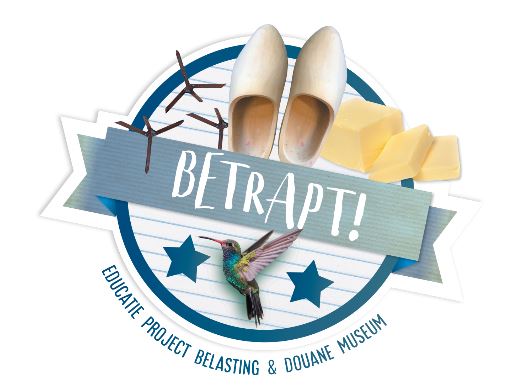 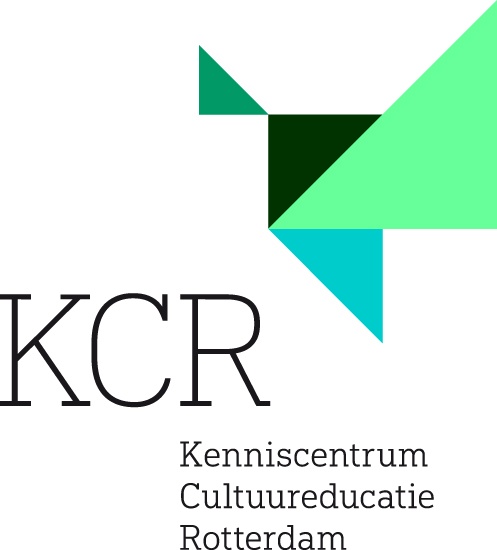 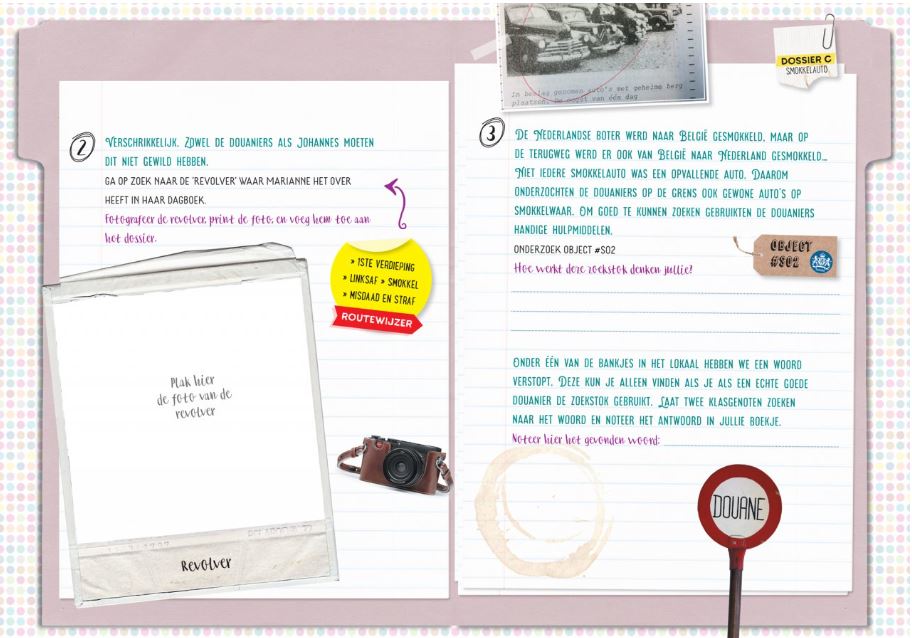 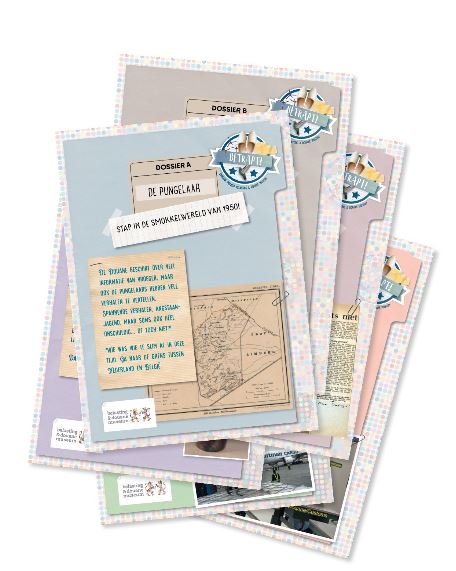 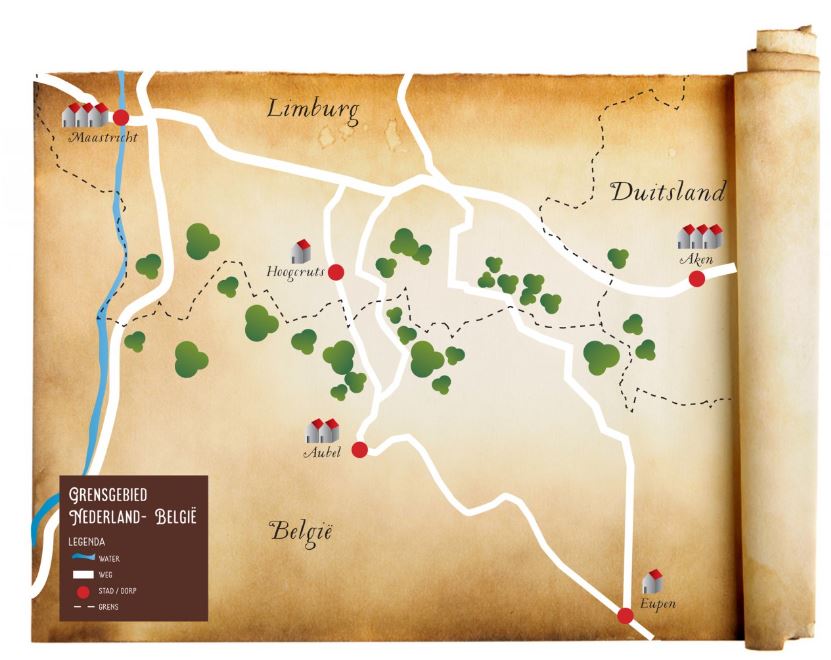 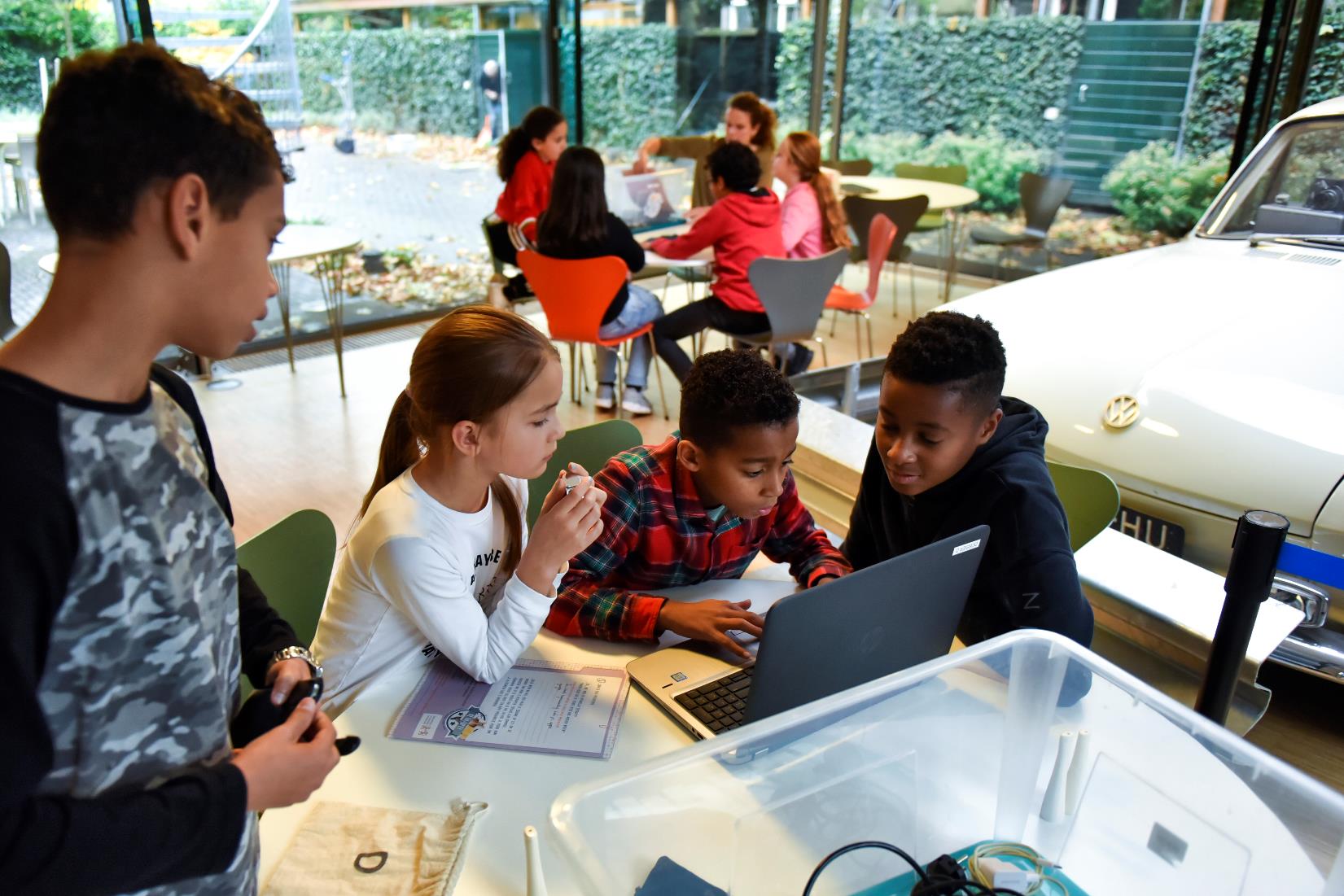 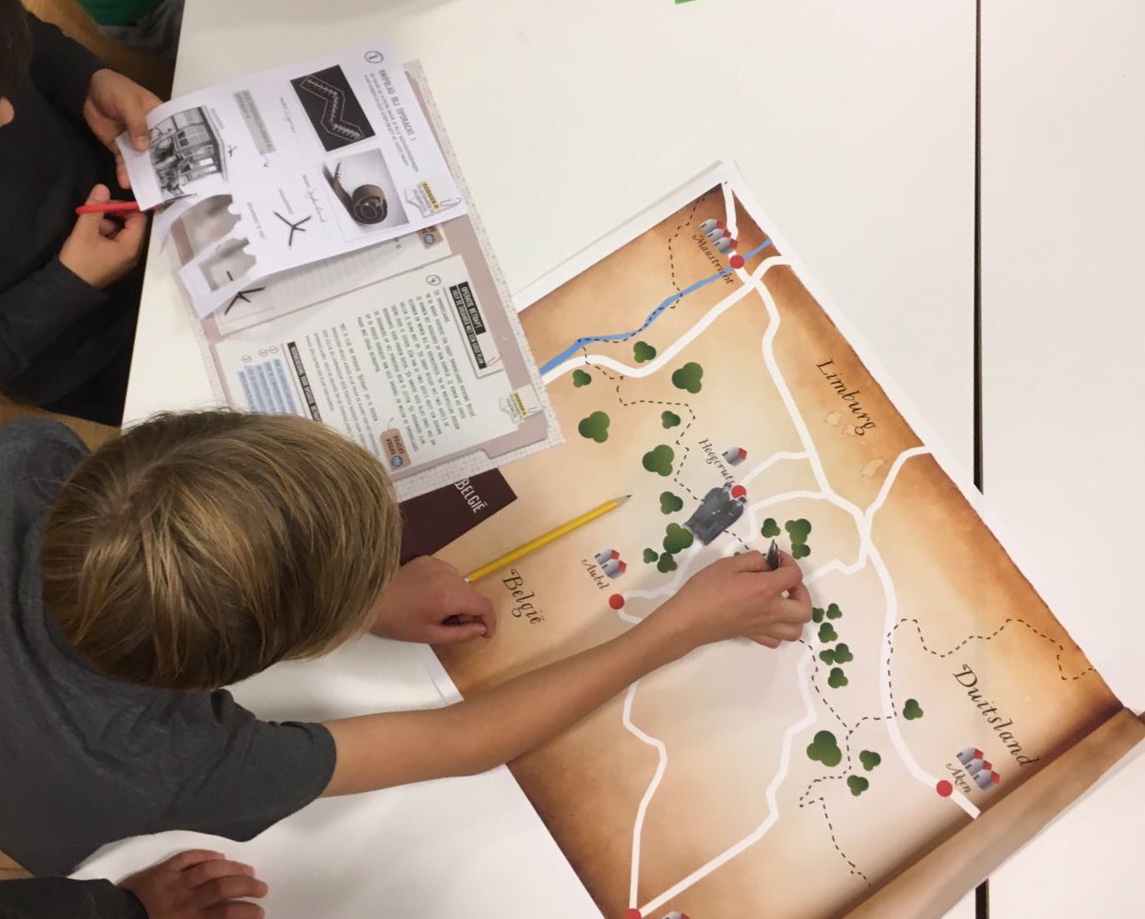 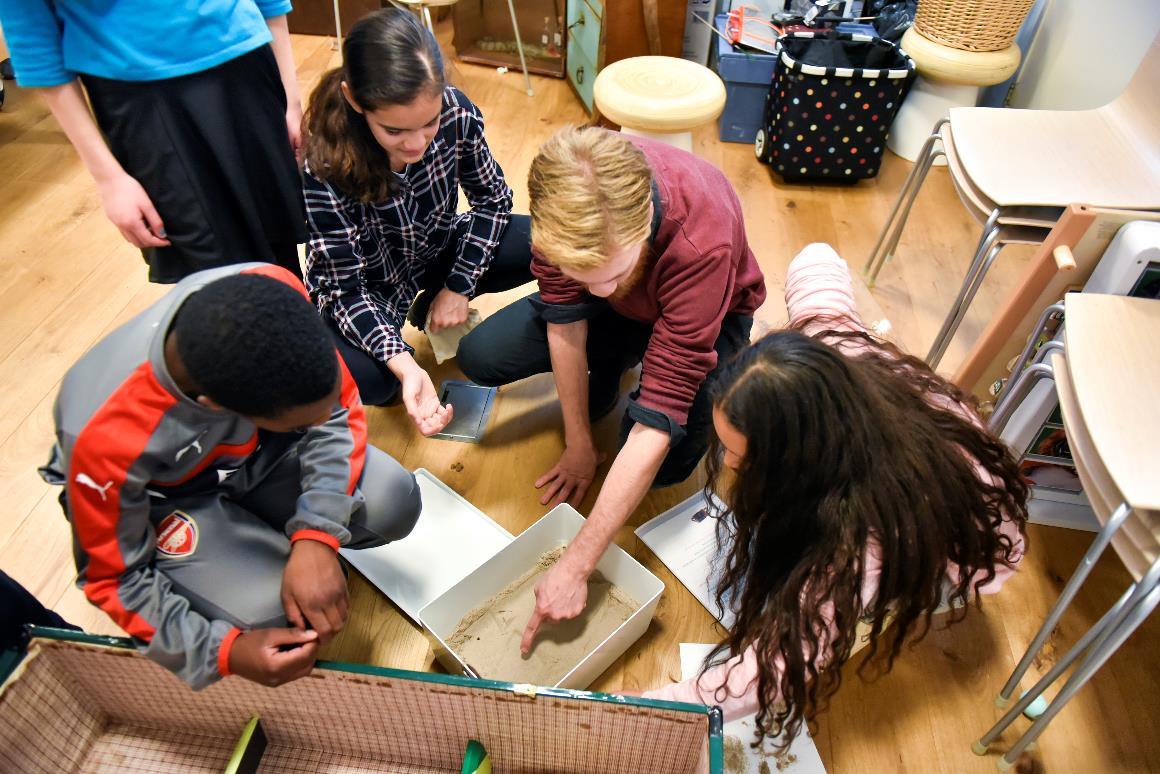 take 
your 
chances
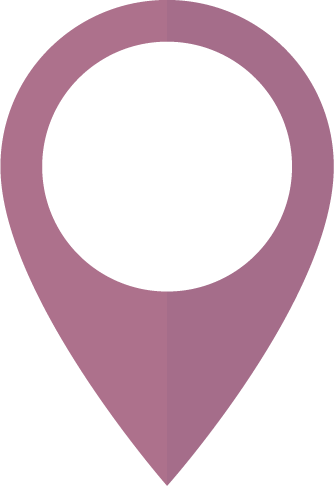 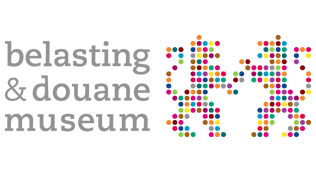 Survey the value
Q: Did you like working on the program ‘Caught out!’?
Q: Did you like working with the educational materials of the program ‘caught out!’?
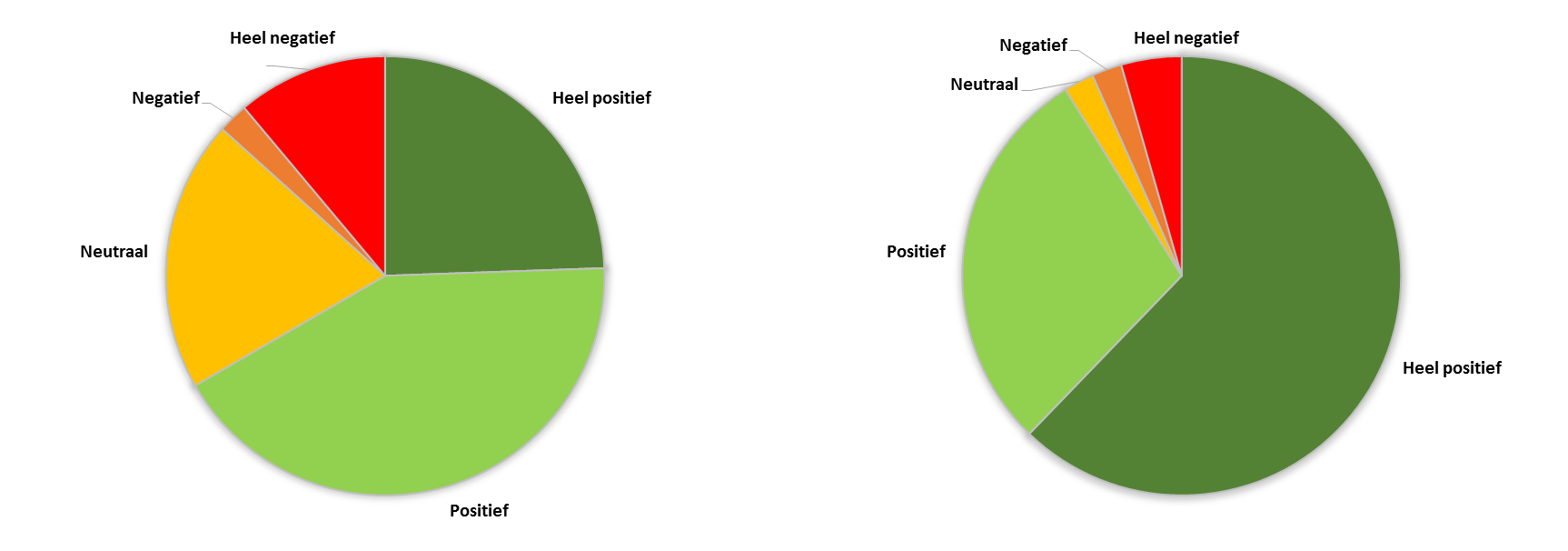 Very negative
Very negative
Negative
Neutral
Negative
Very positive
Neutral
Positive
Very positive
Positive
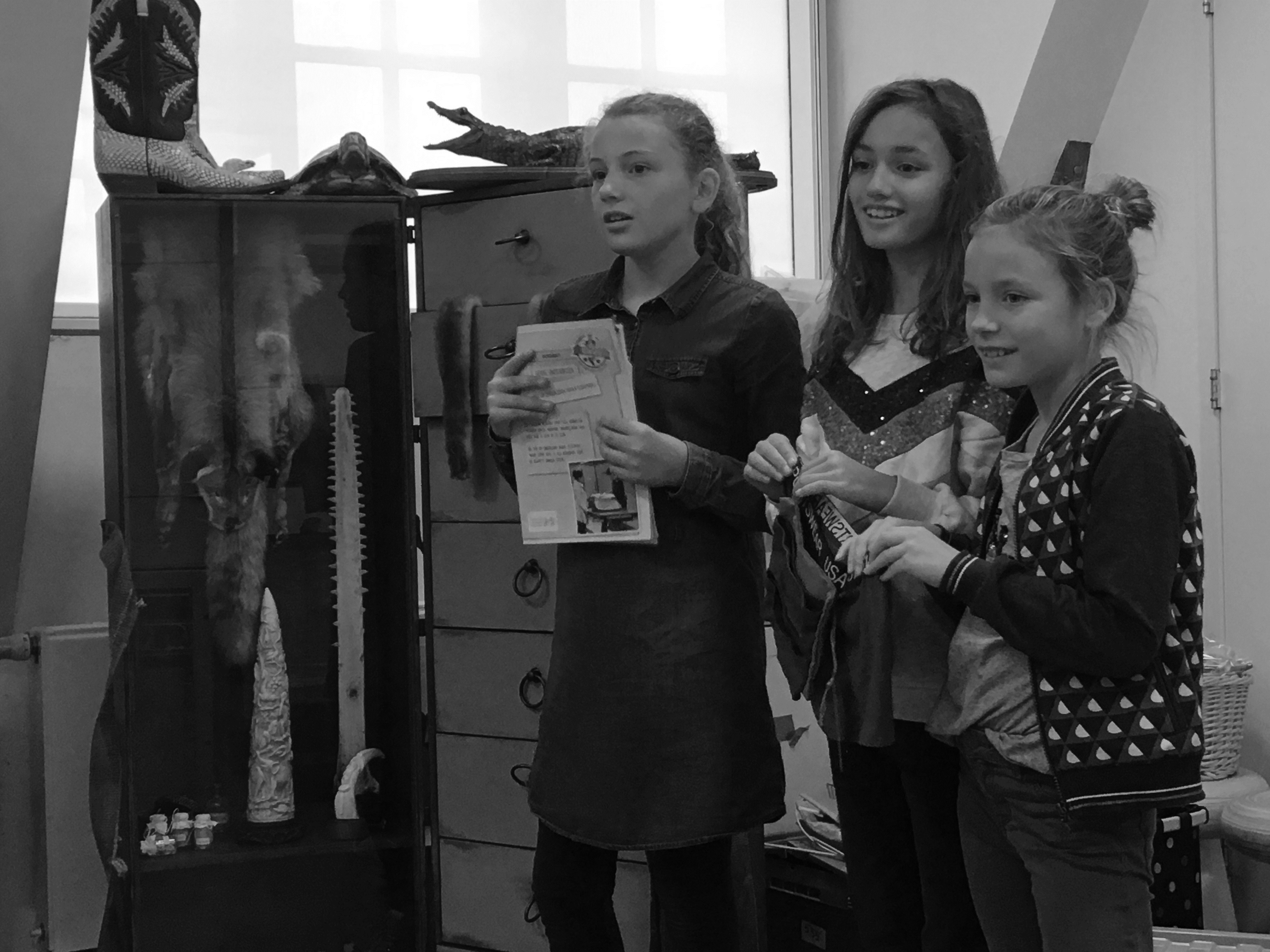 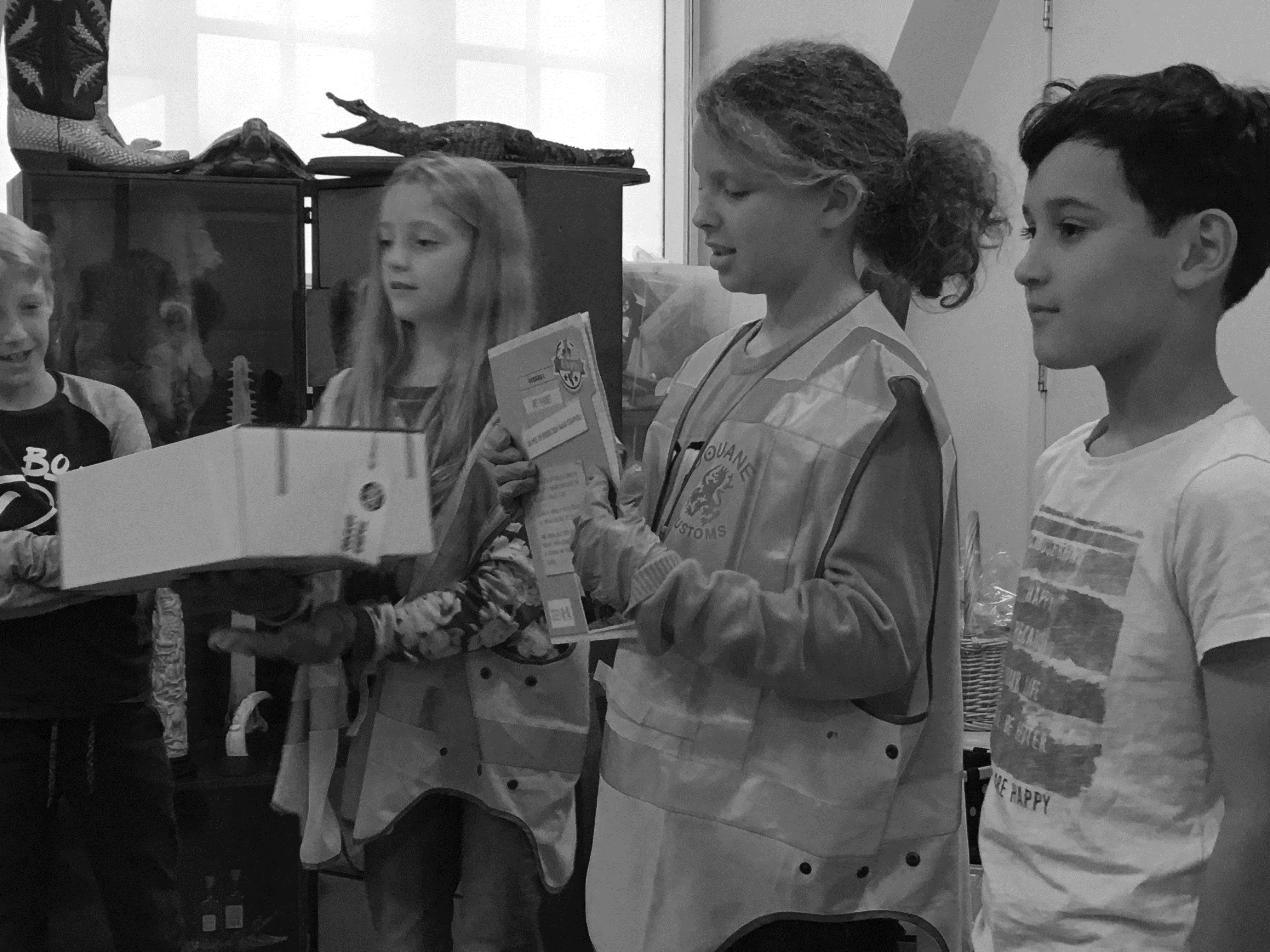 take 
your 
chances
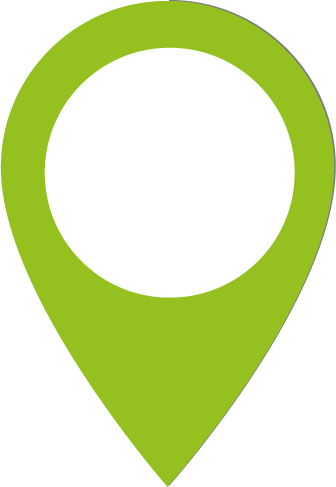 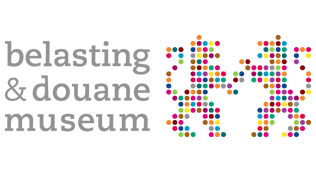 Find yourself some partners
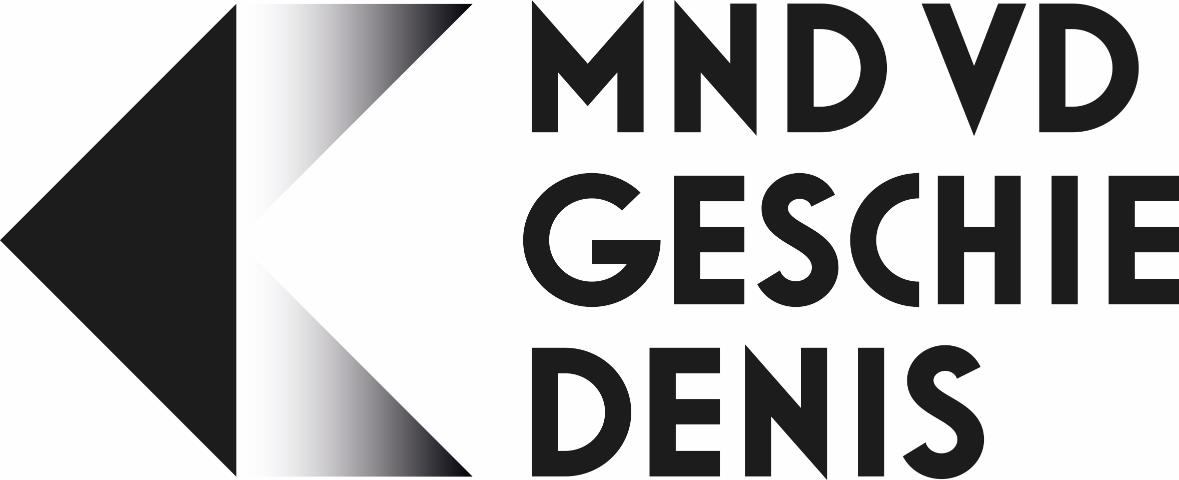 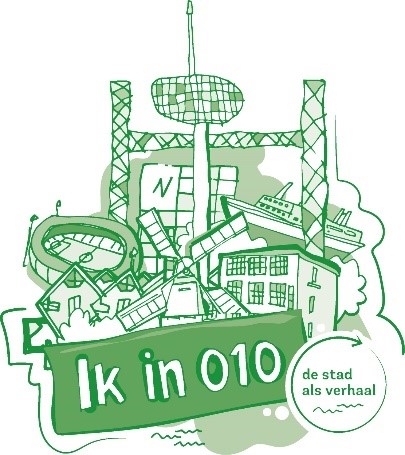 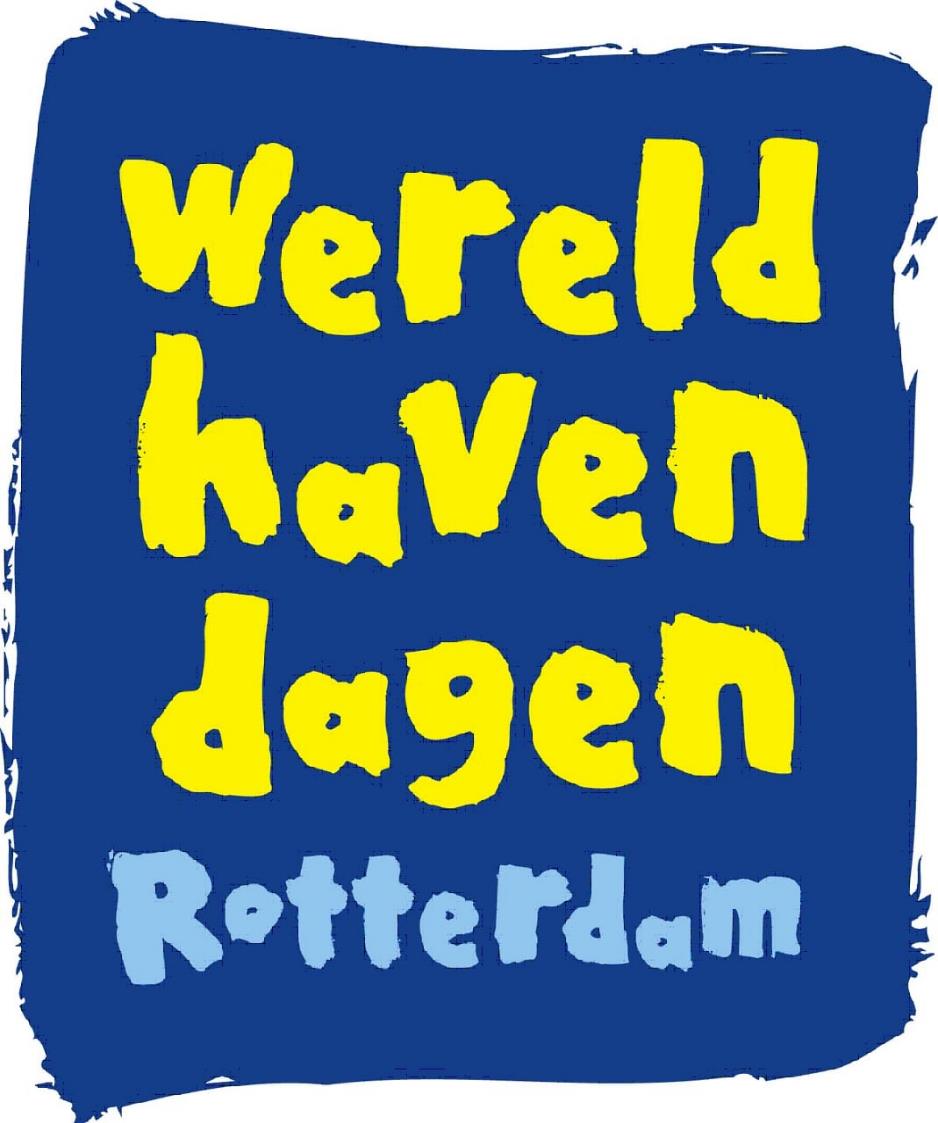 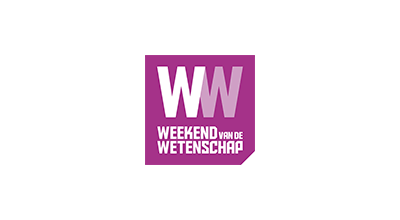 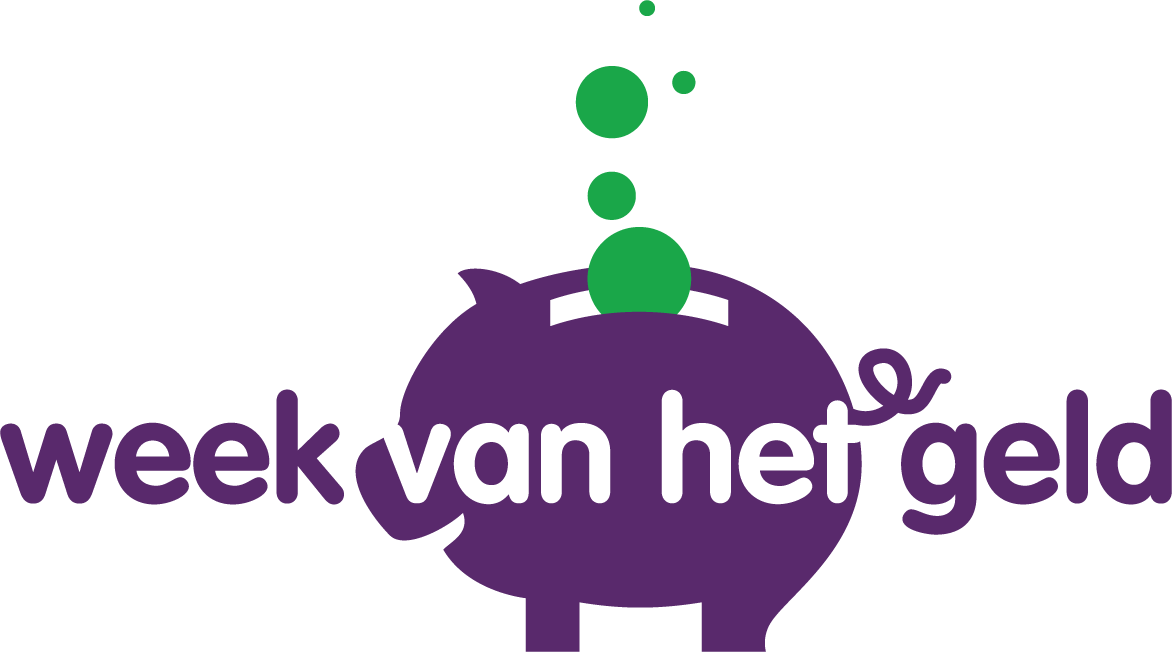 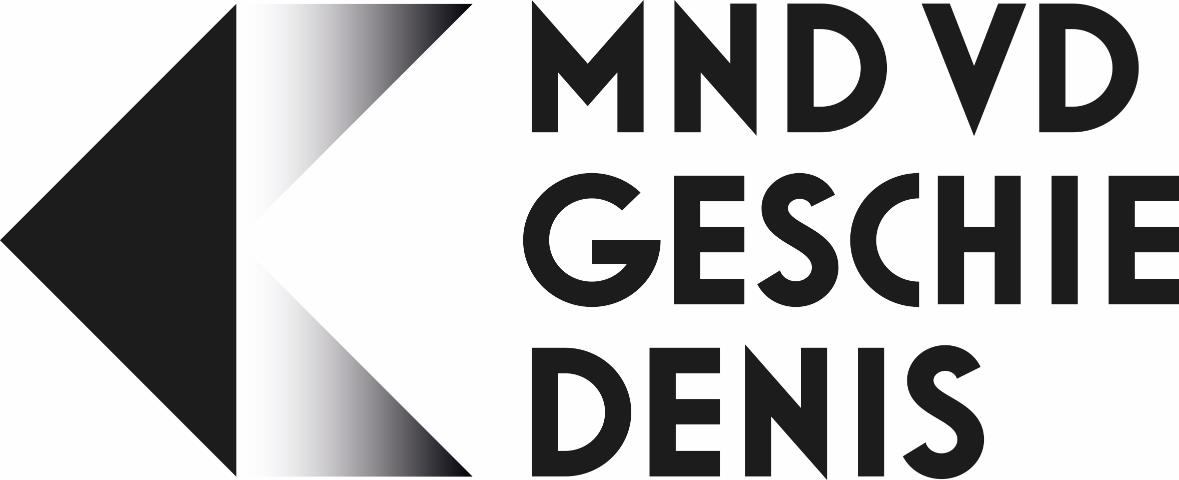 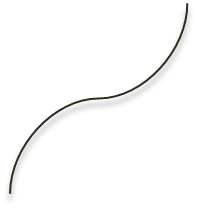 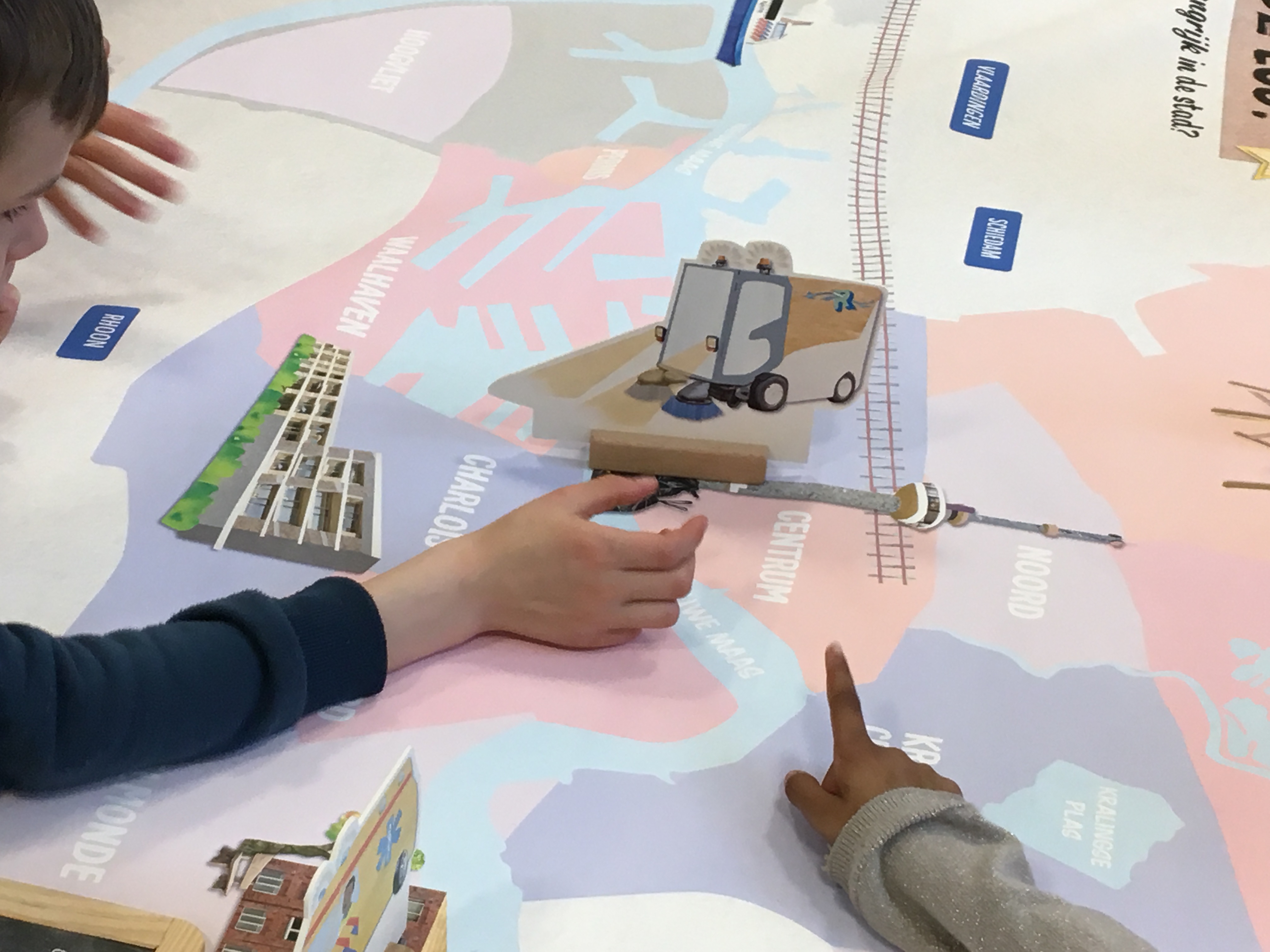 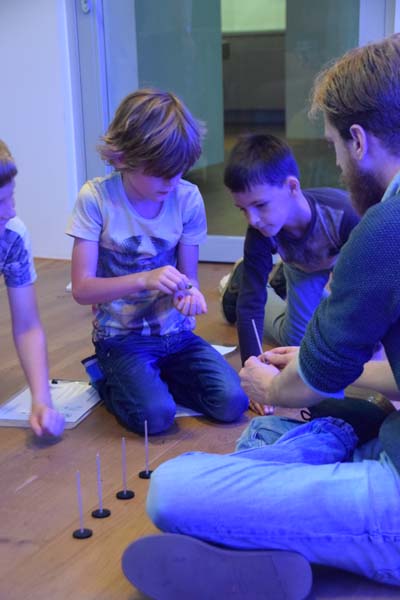 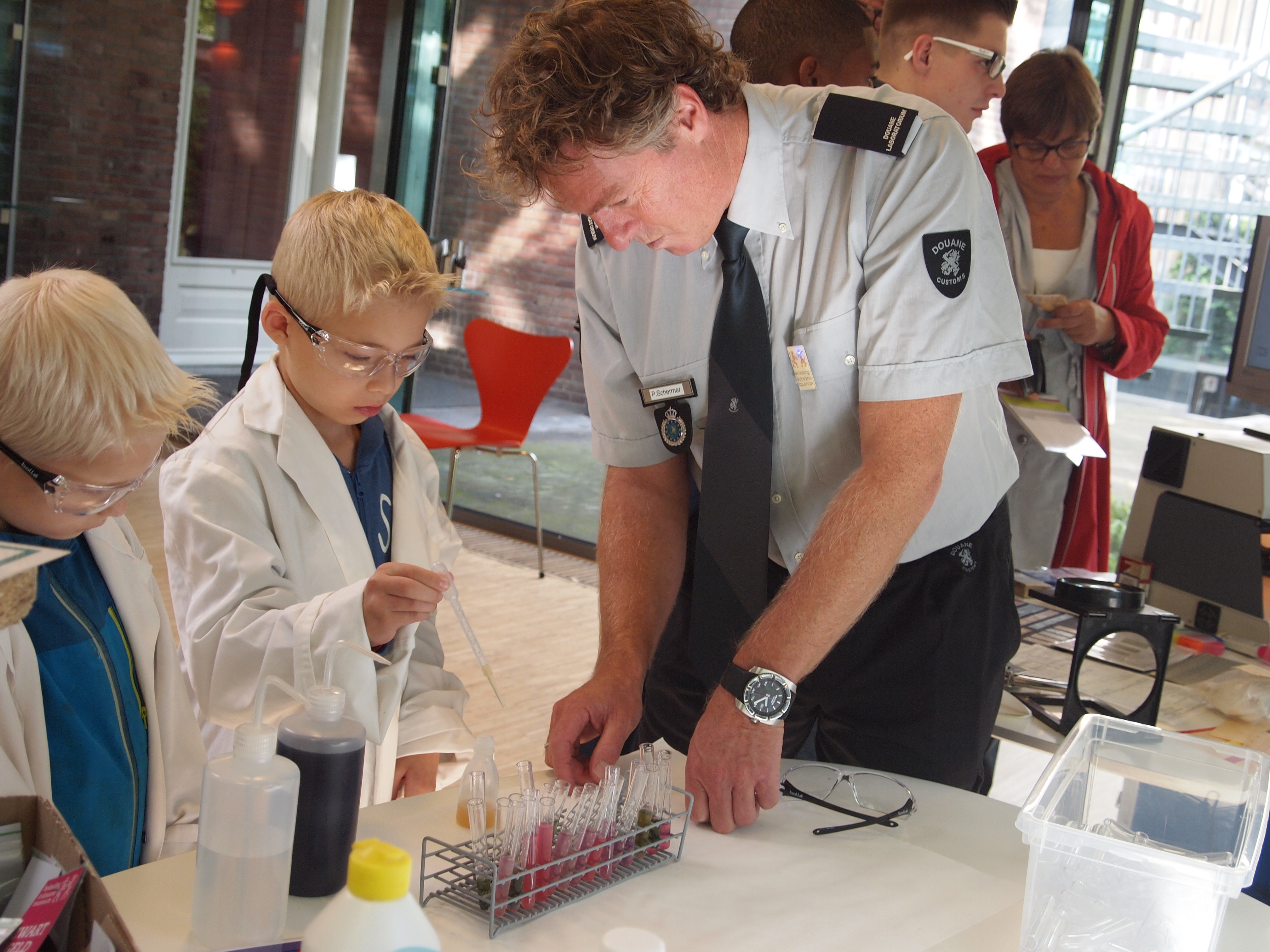 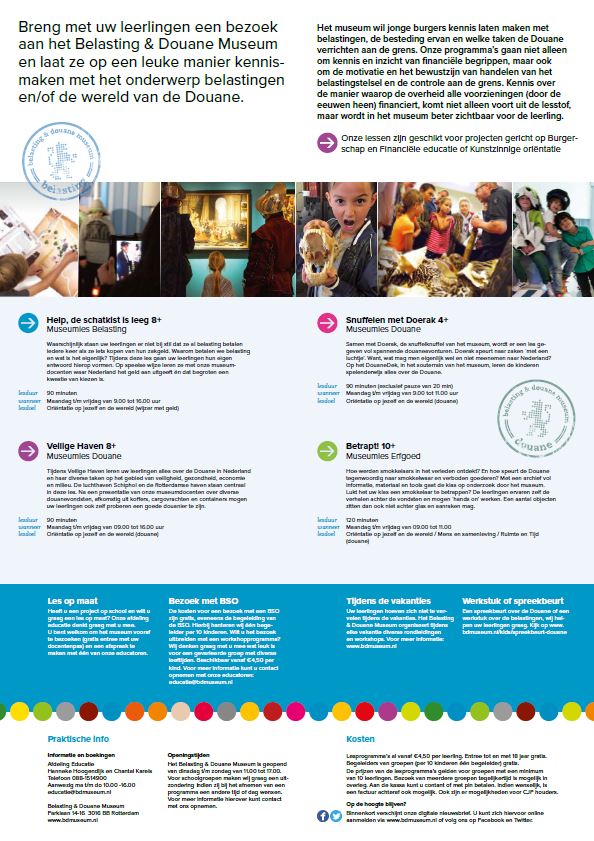 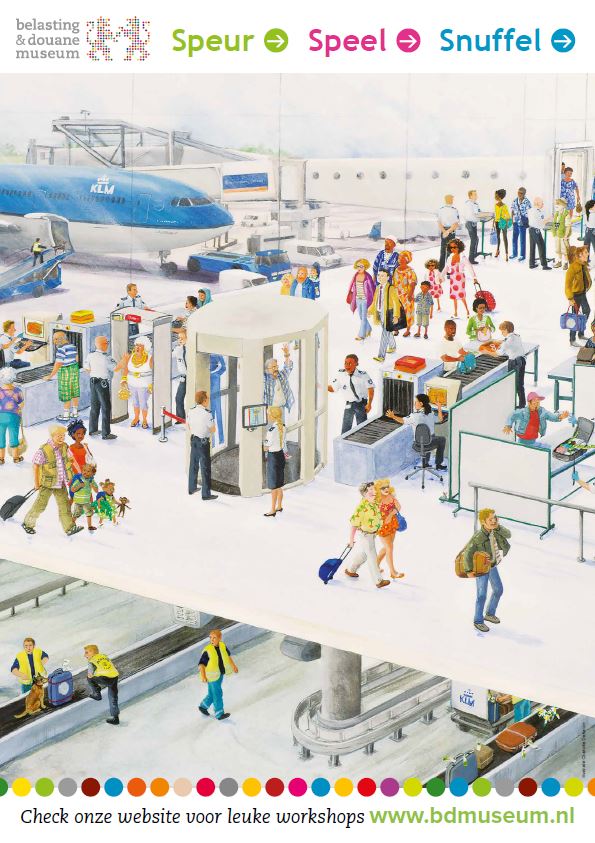 take 
your 
chances
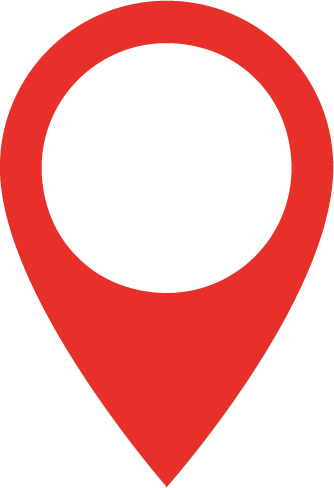 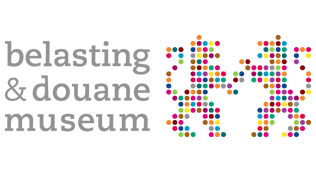 Become Future proof
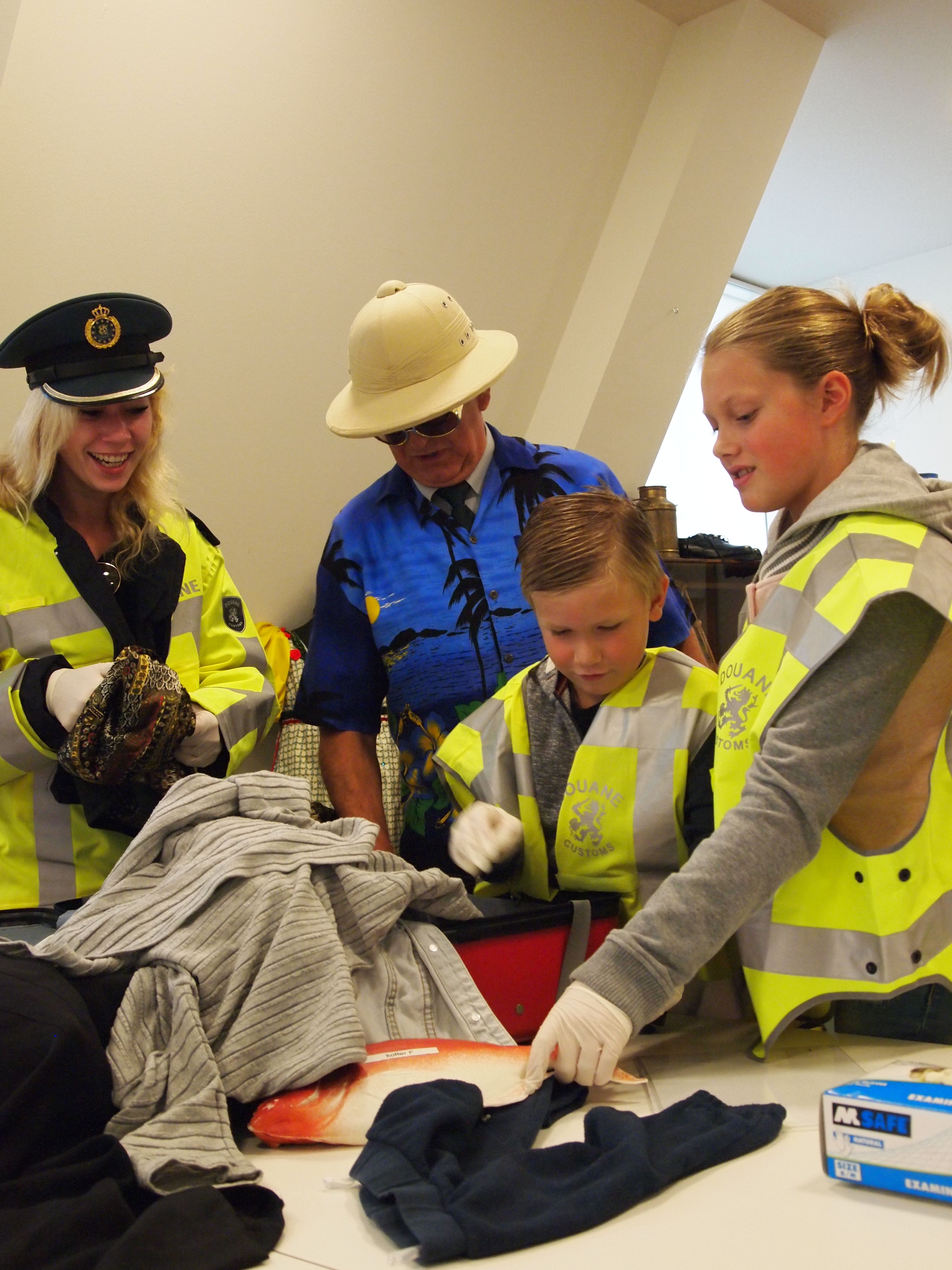 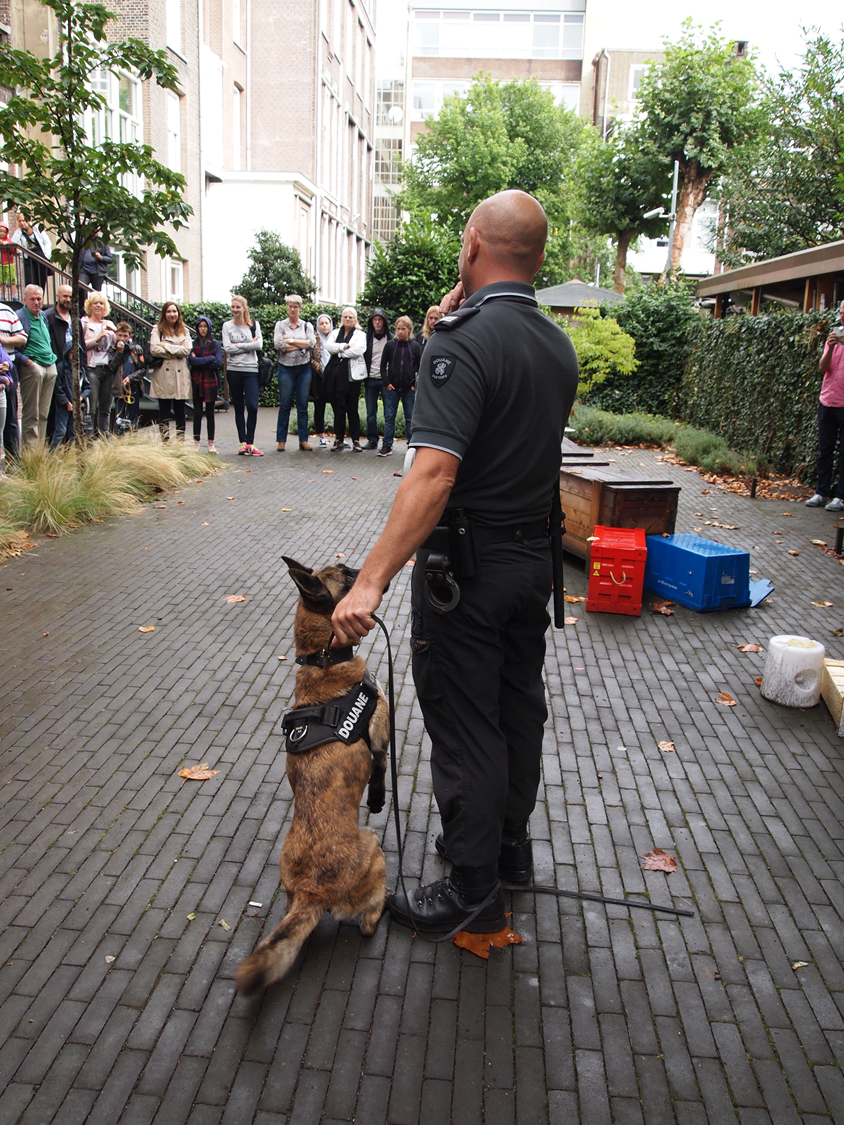 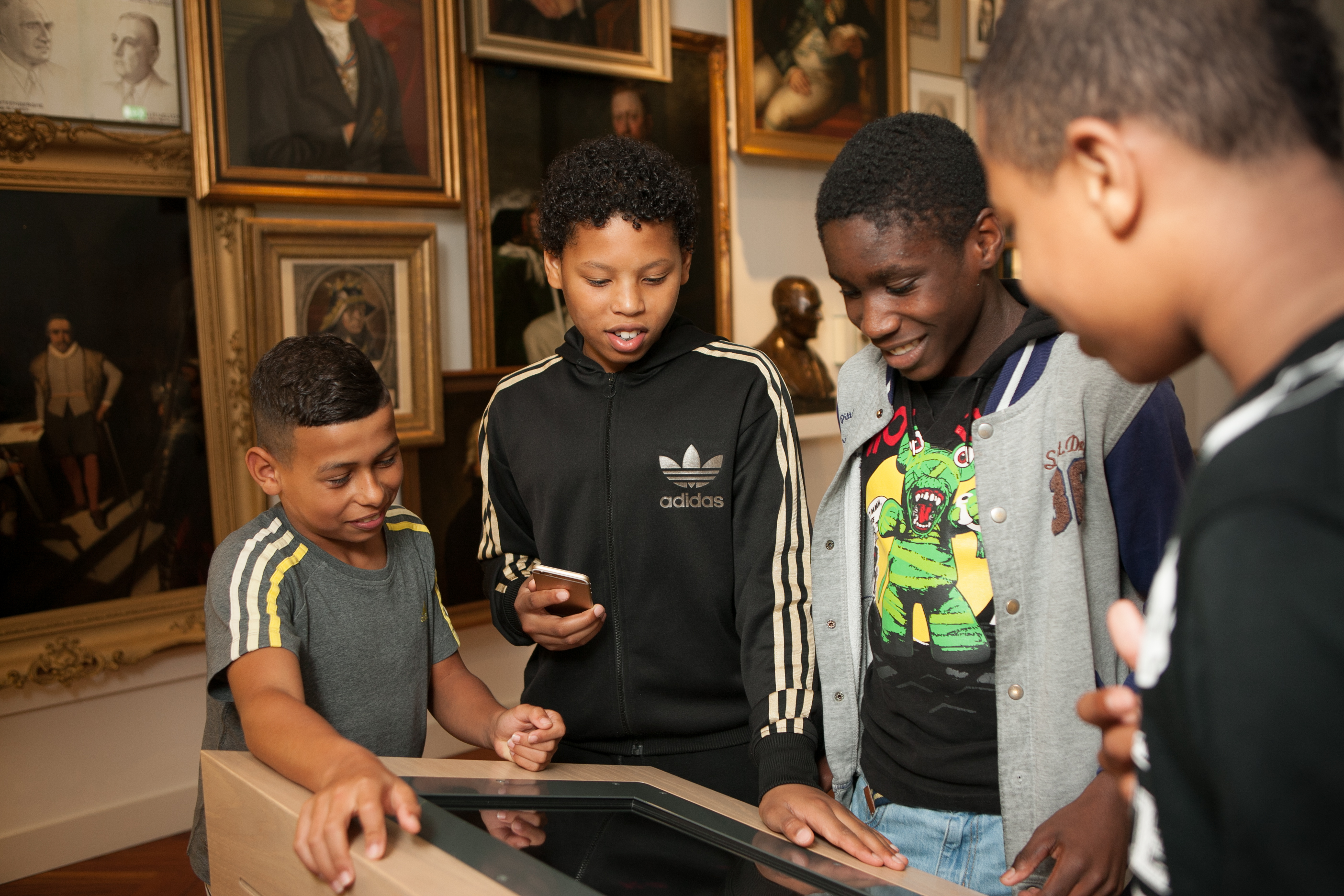 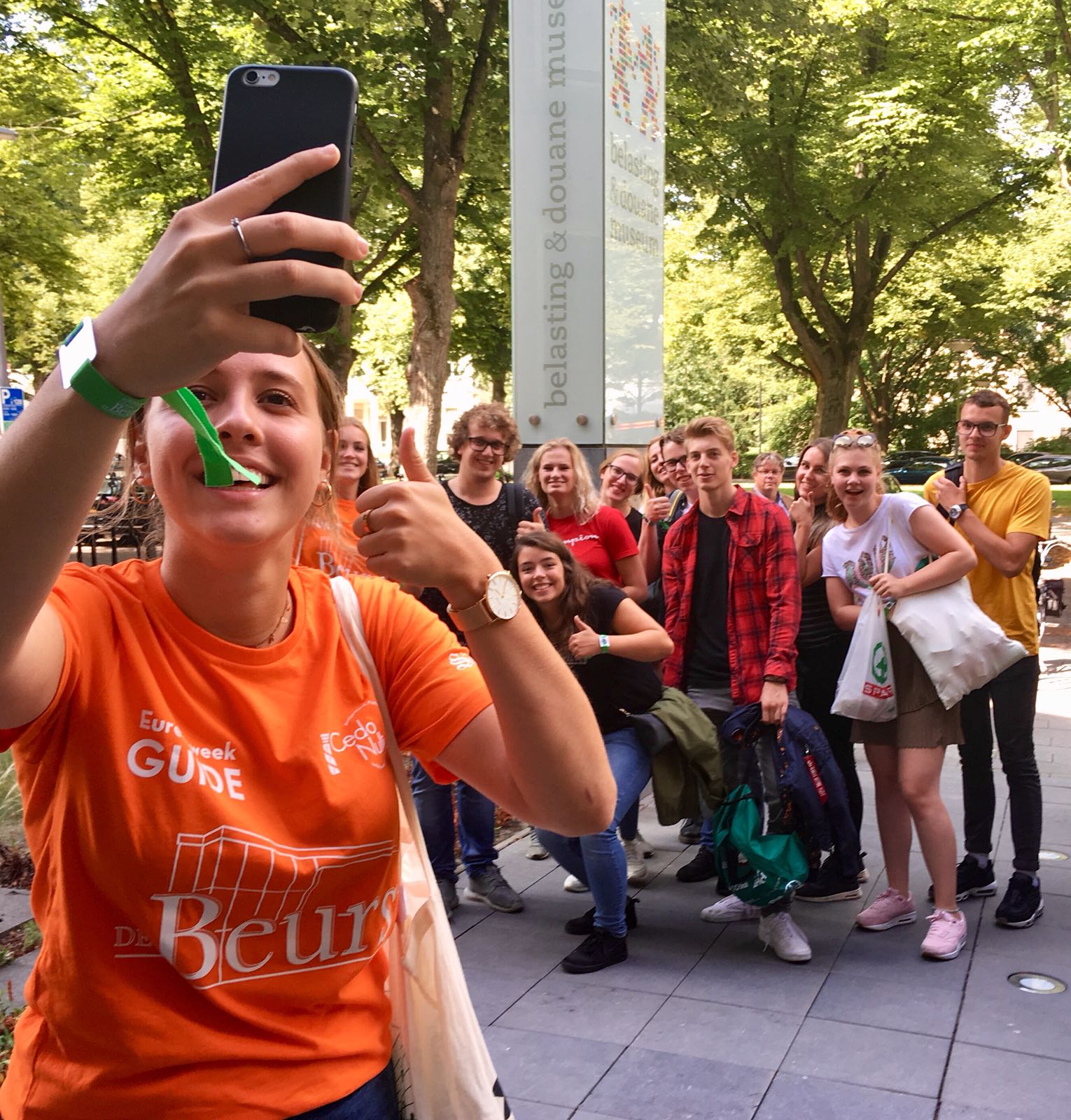 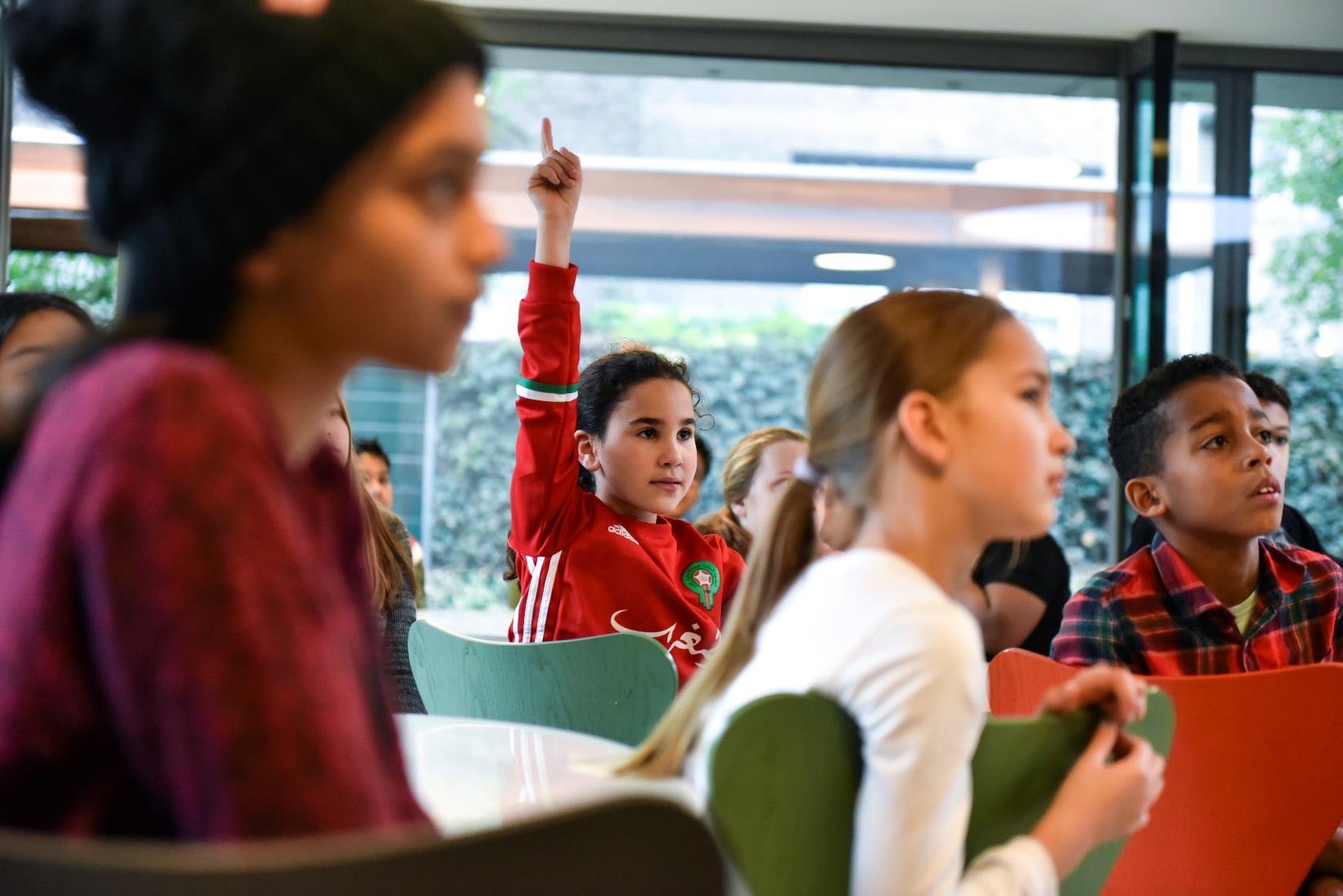 take 
your 
chances
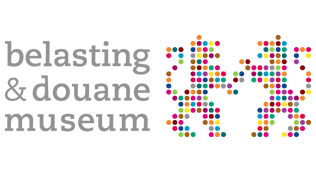 Questions?